Institucionální akreditace 
na Univerzitě Karlově
prof. PaedDr. Radka Wildová CSc.
Univerzita Karlova
Identifikace oblastí vzdělávání
Identifikace 23 oblastí vzdělávání : vzdělávací činnost na UK rozvrstvena do 17 fakult, podle stávajících SP/SO identifikovány OV na jednáních s příslušnými fakultami
Akademické senáty a vědecké rady schválily fakultní návrhy oblastí vzdělávání
Z fakultních návrhů vytvořen univerzitní návrh OV schválená Vědeckou Radou
Řešena otázka překryvů, mnohé SP/SO spadají do více OV (některé až do čtyř)
Univerzita Karlova
Příprava žádosti o institucionální akreditaci I.
Vytvořeno elektronické zázemí pro kvantitativní data i kvalitativní data v rámci SIS
Základní podklady k vypracování sebehodnotící zprávy pro jednotlivé OV připravovaly fakulty, zejména:
Vyplňování údajů do SiS (rozdělení SP do OV, tematické okruhy, znalosti a dovednosti získané absolvováním SP atd., popis internacionalizace)
Přiřazení vyučujících k SP → přiřazení vyučujících k OV
Výběr klíčových osob dle výuky v příslušných SP/SO
Specifickou přípravu vyžadovalo tvorba podkladů pro tvůrčí činnost. Postupovalo se cestou implementace klasifikace tvůrčí činnosti dle OV
Univerzita Karlova
Příprava žádosti o institucionální akreditaci II.
Na základě nashromážděných údajů byl vytvořen obsáhlý popis institucionálního kontextu a dále pro každou OV vytvořen na RUK (Odbor kvality vzdělávací činnosti a akreditací, Odbor vědy, Oddělení strategií a analýz) draft sebehodnotící zprávy
Podoba sebehodnotící zprávy byla následně dotvářena v úzké spolupráci s Radou pro vnitřní hodnocení
Na jednáních příslušných panelů členové RVH doplňovali informace, navrhovali vhodné textace, vyvažovaly proporcionální zastoupení prezentace fakult
Výsledný text sebehodnotící zprávy schválen plénem RVH, projednán akademickým senátem a nakonec dle VŠ zákona byla zpráva schválena Vědeckou Radou
Univerzita Karlova
Předložení a posouzení žádosti o IA
12. října 2017: podání žádosti o institucionální akreditaci na Národní akreditační úřad
Leden 2018 – návštěvy dílčích hodnotících komisí na fakultách
Březen 2018 – Možnost nahlédnout do stanovisek dílčích hodnotících komisí a  jednotlivých komisí NAÚ a následné vyjádření UK k některým připomínkám ze strany NAÚ
21.března 2018 přijetí kladného usnesení Rady NAÚ k žádosti UK s výjimkou doktorského stupně dvou OV (cca 96% úspěšnost)
Univerzita Karlova
Některé dílčí otázky k institucionální akreditaci
Požadavky na strukturu předkládaných materiálů – otázky výkladu a faktického doložení standardů z metodiky NAÚ:
Výběr a identifikace klíčových osob (potenciální garanti a „významní vyučující“)
Vykazování personálního zajištění a problém častého překryvu do více OV
Nejasná metodika vykazování tvůrčí činnosti
Otázka dokládání vzdělávací činnosti na stávajících SP/SO, nikoliv na těch budoucích, které teprve budou na základě IA schvalovány
Požadavky dílčích hodnotících komisí – Většinou velmi relevantní, ale nad rámec zadání metodiky NAÚ. Fakulty měly velmi málo času na jejích přípravu a doplnění
Univerzita Karlova
Některé dílčí otázky k institucionální akreditaci
Otázky identifikace oblastí vzdělávání:
Jak identifikovat „rozsah“ jednotlivých činností v rámci OV?
OV jako souhrn příslušných studijních programů nebo spíše jako identifikační rámec jejich příslušnosti k určité entitě vzdělávání
Otázka podílu více fakult na OV, zejména těch, které se podílí okrajově
Problém se zařazování učitelských SP do odborných OV dle aprobace
Univerzita Karlova
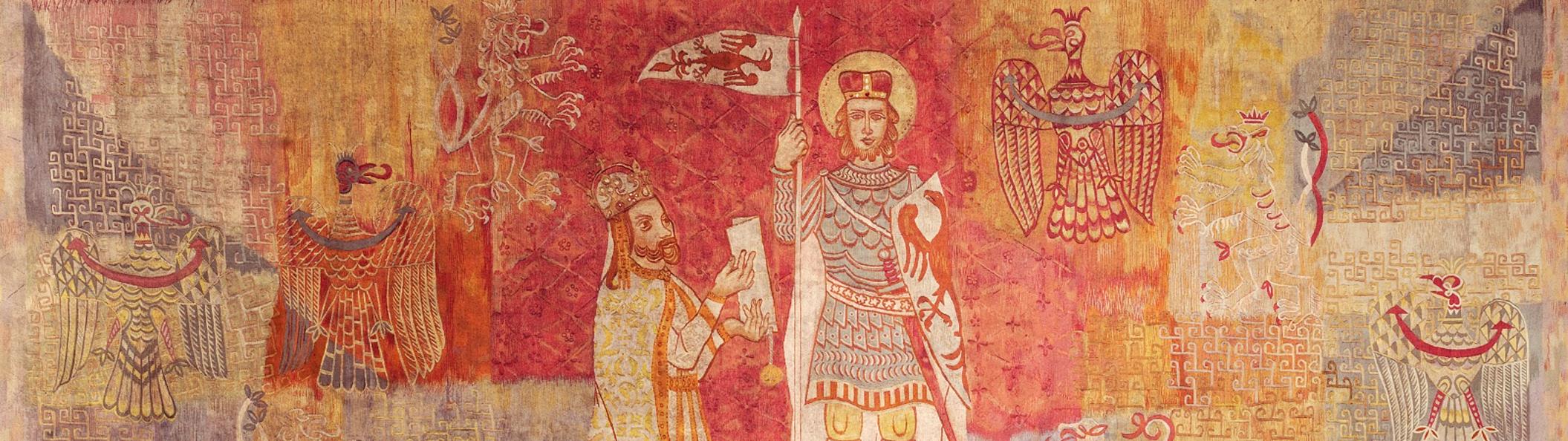 Děkuji za pozornost
Univerzita Karlova